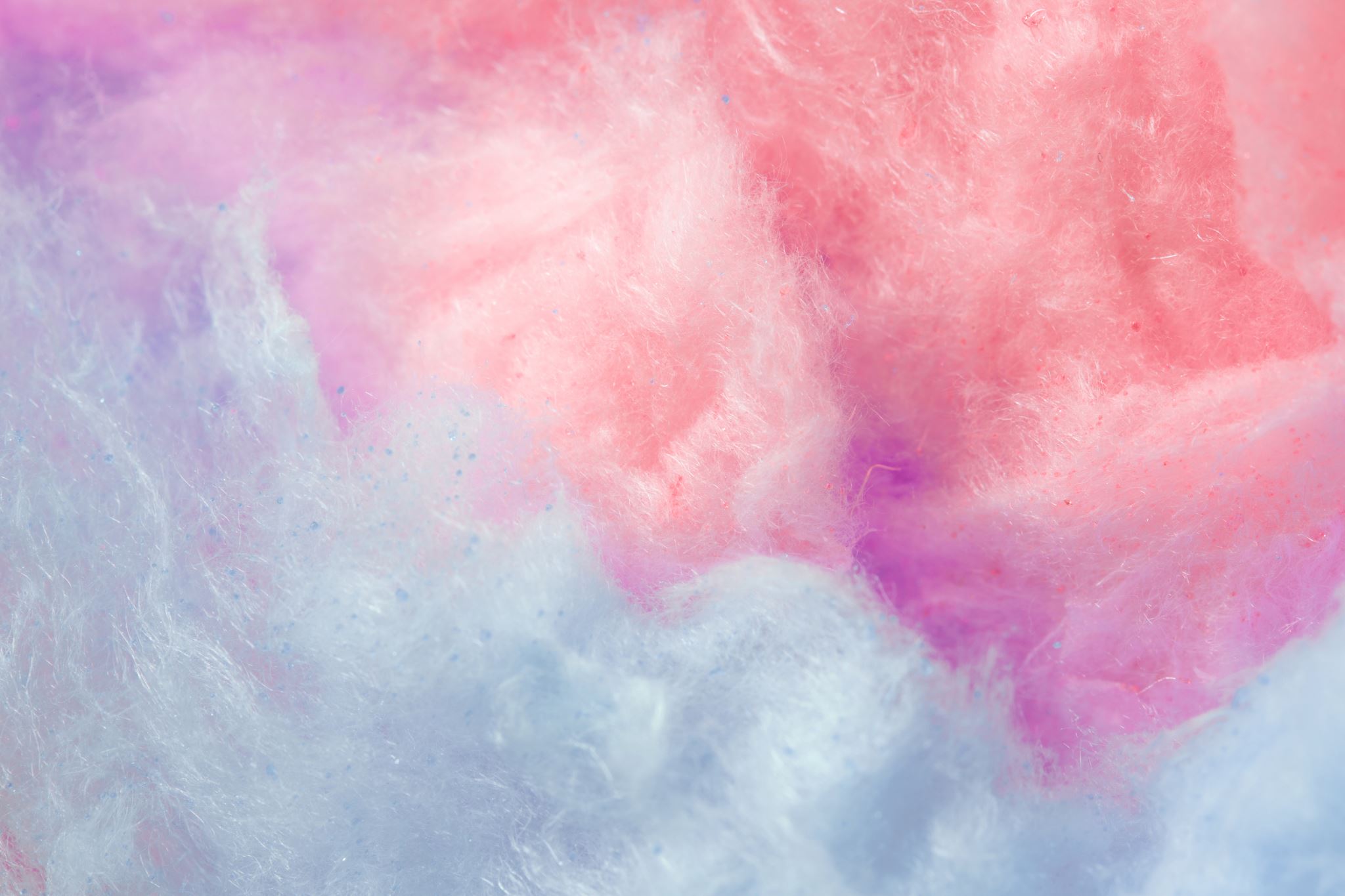 The Deteriorating Patient Assessment
By Dr Danny Lamdin
Overview
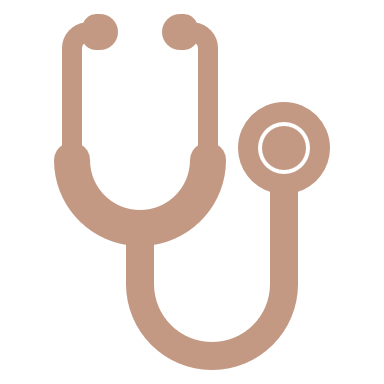 A deteriorating patient is something most of us will frequently come across both on call and in A&E. 
It can be very daunting when first assessing these patients and you may not know where to start. 
Here are some tips on how to identify, asses,  and manage a deteriorating patient.
Identification
NEWS
National Early Warning Score 
Provides early identification of deteriorating patients 
Allows appropriate escalation to medical teams and seniors
Identification
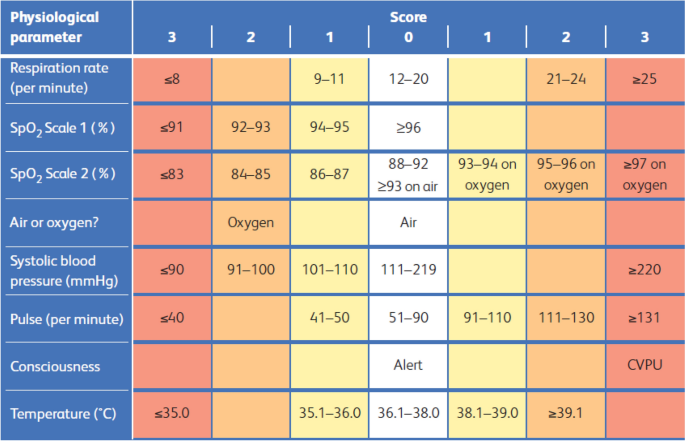 This is an example of a NEWS chart. 
Patients with an increasing score or a high score in a single area may be at risk of deterioration and should be urgently assessed and escalated appropriately
Identification
NEWS
National Early Warning Score 
Provides early identification of deteriorating patients 
Allows appropriate escalation to medical teams and seniors 
Nursing Concern
Relative Concerns
Assessment and Intervention
Assessment and Intervention
Deteriorating patients should be assessed using an A-E approach 
You should perform and complete assessment and ensure frequent re-assessment 
Treat life-threatening problems before moving on 
Reassess after ANY intervention 
Call for help early 
The aim is to prevent further deterioration in the patient's condition to buy time until specialist help arrives 
We will review the A-E assessment and consider some interventions you may implement
Initial Assessment
Is the patient conscious and breathing normally? 
If yes, continue with the assessment 
If no, assess respiratory effort and feel for a carotid pulse. If these are absent put out a cardiac arrest call and start CPR 
End of the bed – do they look immediately unwell to you?
Ensure monitoring equipment is available and attached to the patient 
Obtain a full set of vital signs
Airway – Assessment
Airway – Interventions
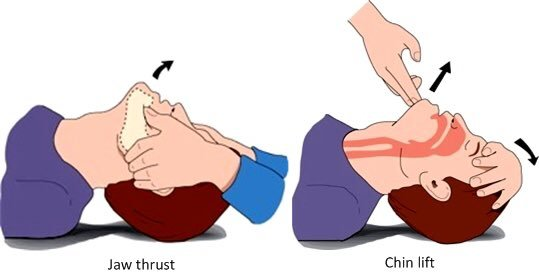 Call for help (via 2222) – airway obstruction is an emergency 
Airway Manoeuvres 
Head tilt chin lift
Jaw Thrust 
Airway Adjuncts 
Oropharyngeal 
Nasopharyngeal airway 
Tracheal intubation 
Treat cause – if a specific cause is identified attempt to treat (e.g. Blood/Vomit/Secretions should be suctioned, Anaphylaxis treat with IM adrenaline)
Breathing – Assessment
Respiratory rate – normal 12-20
Causes of Bradypnoea – sedation, opioid toxicity, raised ICP, CO2 retention 
Causes of Tachypnoea – airway obstruction, asthma, pneumonia, pulmonary embolism, pneumothorax, pulmonary oedema, heart failure, anxiety 
Oxygen saturation – aim >94% unless at risk of hypercapnic respiratory failure, then aim 88-92% 
General signs of respiratory distress – sweating, cyanosis, accessory muscle use, abdominal breathing, cough, stridor 
Assess breath depth, breathing pattern and symmetry of chest expansion
Breathing – Assessment
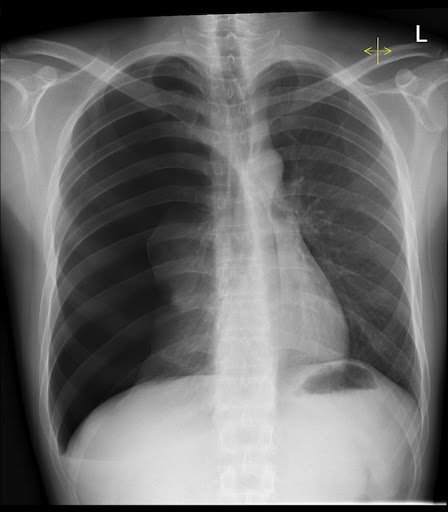 Percuss the chest – Pneumothorax (hyper-resonant), Consolidation/Pleural effusion (dull)
Chest Auscultation – assess for wheeze, crepitations and/or reduced or absent breath sounds 
Assess the position of the trachea 
Arterial blood gas (ABG) is important in identifying patients with type 2 respiratory failure who may require escalation sooner 
Chest X-ray 
What does the X-ray on the right show?
Tension Pneumothorax
Breathing – Interventions
Supplementary Oxygen 
Initially high flow and then wean as appropriate according to response
Assisted Ventilation 
If inadequate/absent ventilatory effort use a bag-valve-mask or insert a laryngeal mask and manual ventilate the patient 
Non-invasive ventilation may be appropriate for some patients 
Some patients may require tracheal intubation, so it is important to call for help as early as possible 
Treat the cause
Treat immediately life-threatening conditions such as acute severe asthma, pulmonary oedema, and tension pneumothorax
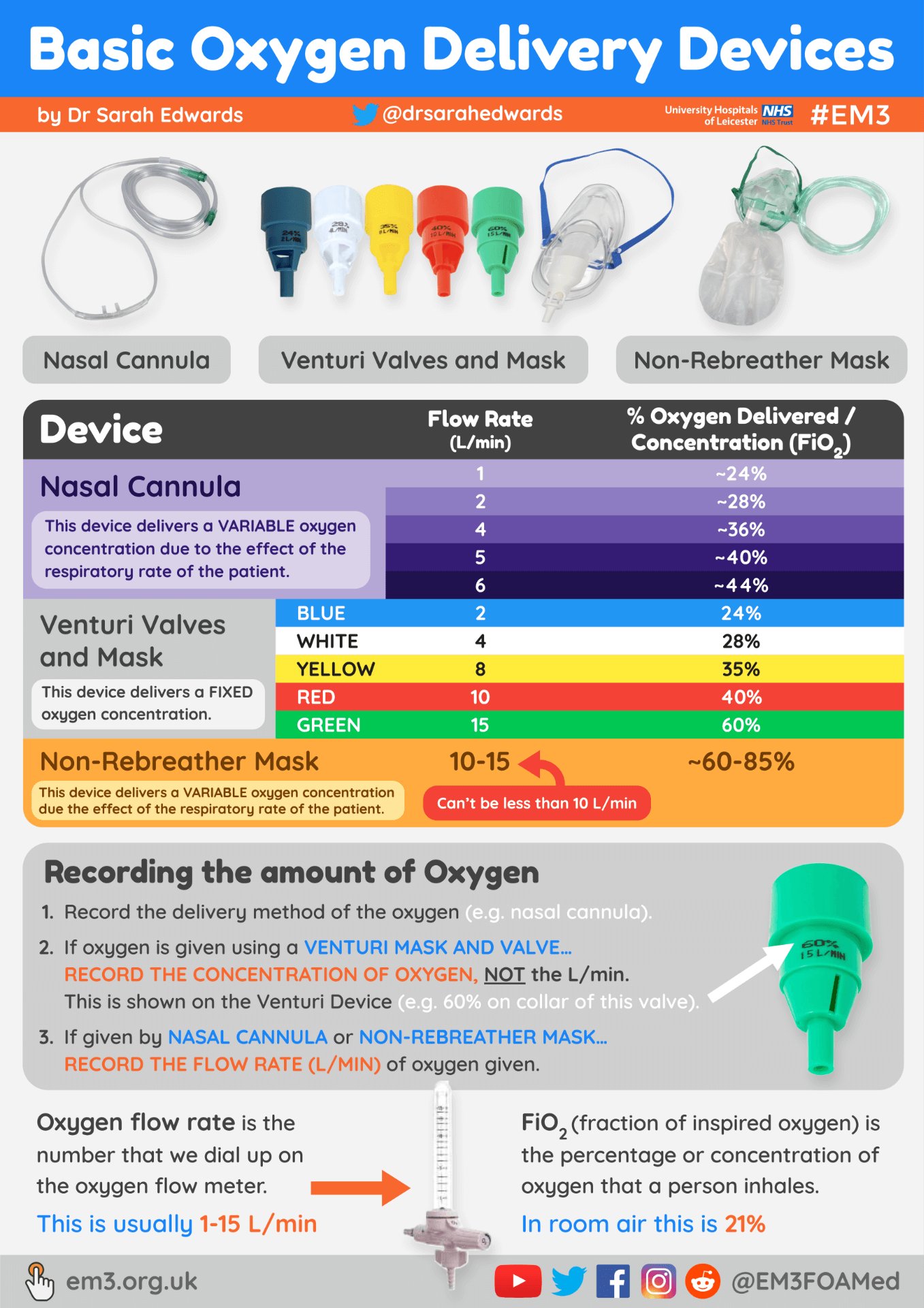 Circulation – Assessment
Vitals – Heart rate, Blood pressure, Capillary refill 
Pulse
Peripheral and Central – peripheral pulse may not be palpable in hypotension 
Rate, Rhythm, Character, Volume 
Heart Auscultation 
Signs of reduced cardiac output – peripheral cyanosis, cool peripheries, reduced consciousness, oliguria (urine output <0.5mL/kg/hr)
Assess for external haemorrhage 
ECG
What arrhythmia is shown in the ECG?
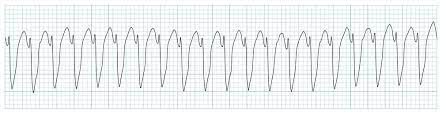 Ventricular Tachycardia
Circulation – Interventions
Ensure vascular access and take blood 
FBC, U&Es, LFTs, CRP, Coagulation, Blood cultures, VBG +/- ABG
Other tests to consider: Troponin, D-dimer, Bone profile
IV Fluids
If Hypotensive give stat IV Crystalloid (e.g. Hartmanns, Normal Saline) - 500mL over 15 mins, reduce to 250mL if history of cardiac failure. Reassess response to fluids after each bolus and repeat if required
If Hypotensive with signs of cardiac failure seek urgent specialist input 
Consider the need for blood transfusion in haemorrhage 
Treat cause
Common conditions in deteriorating patients include ACS, hypovolaemic shock, septic shock, and arrhythmias
Disability – Assessment
GCS (Eyes – 4, Verbal – 5, Motor – 6)
ACVPU – Alert, Confused, responds to Voice, responds to Pain, Unresponsive 
Pupils – size, symmetry, reaction to light 
Capillary blood glucose 
In peri-arrest patient this can be obtained from the VBG/ABG 
Check the drug chart
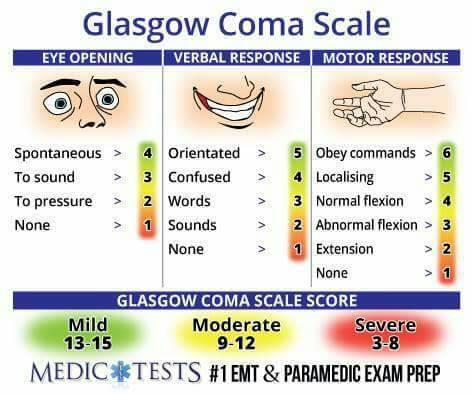 Disability – Interventions
Common causes for unconsciousness include hypoxia, hypercapnia and cerebral hypoperfusion which should have been identified and managed already in the assessment 
Hypoglycaemia (glucose <4mmols/L) – 150mL 10% Glucose IV over 15 mins OR 1mg Glucagon IM 
Drugs/Overdose
Medication overdoses may lead to patients becoming drowsy and unresponsive and may reduce the respiratory rate, a common cause for this is opioid toxicity 
Treat opioid toxicity with Naloxone 400mcg IM/IV
Exposure – Assessment
Measure temperature if not done so already 
Complete the examination by fully exposing the patient while maintaining their dignity 
Look for rashes, drains, catheters, wounds
Abdominal examination 
Examination of the limbs for pain, swelling or deformity 
Take a full history from the patient (if possible), relatives, carers and other staff 
Review recent notes, vital signs, investigations and medications
Next Steps
Once you have performed a complete assessment go back to A and start again 
Assess response to treatment and change in clinical condition 
Repeat treatments where appropriate 
Treat the underlying cause where identified and possible 
Handover to the appropriate team using SBAR technique 
Document assessment and plan
Key Points
Follow a systematic A-E 
Ensure you complete a full assessment 
Treat life-threatening problems as you go 
Reassess regularly 
Call for help early – this can be to your seniors or if necessary call 2222
Further Resources
Mind the Bleep – Managing the Deteriorating Patient Video
Quite a long video but goes into more detail around assessing and managing deteriorating patients, ABG interpretation and escalating concerns
https://youtu.be/I_1QdvdR2tg?si=kO66LxLU_nv8fYBS 
Teach me Surgery – A to E Assessment of the Acutely Unwell Patient 
Shorter video with a surgical focus but still provides a good overview of initial assessment and interventiosn 
https://youtu.be/v_jsPhjJQVk?si=EREdLzu9WxgPmk_3
References
Resuscitation Council (UK) – ABCDE Approach. Available at: https://www.resus.org.uk/library/abcde-approach 
Geeky Medics – ABCDE Assessment – OSCE Gudie. Available at: https://geekymedics.com/abcde-approach/ 
East Midlands Emergency Medicine Educational Media. Available at: https://em3.org.uk/posters-and-infographics